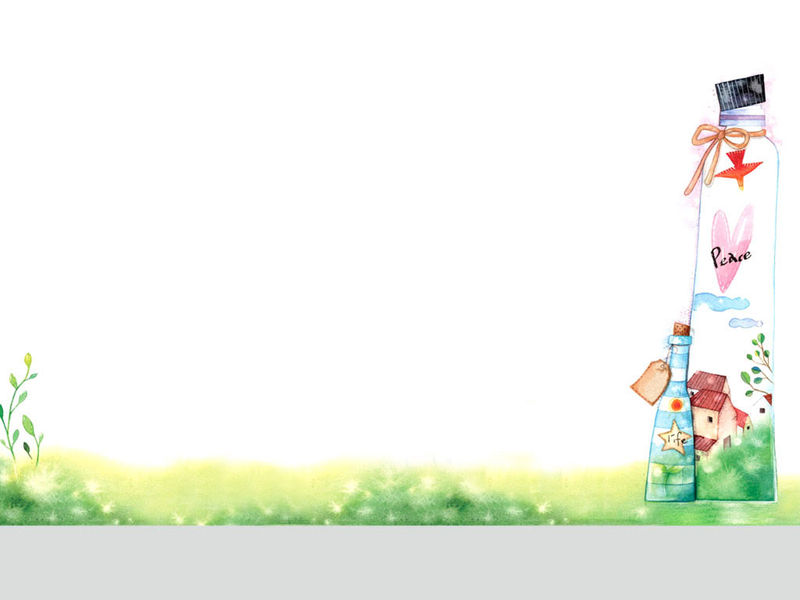 我愛聽主的聲 祢輕輕的叫我 叫我做工認真著打拼 我愛聽主的聲 你輕輕的叫我 叫我暝日隨祢的腳步行
我的主我的君王 我欲勇敢隨祢行 祢是福氣的所在 我真意愛 祢用智慧充滿我 賜我信仰豎在 祢用溫柔手牽我 我心期待 聽著祢叫 叫我向前 天國的路祢欲賜福
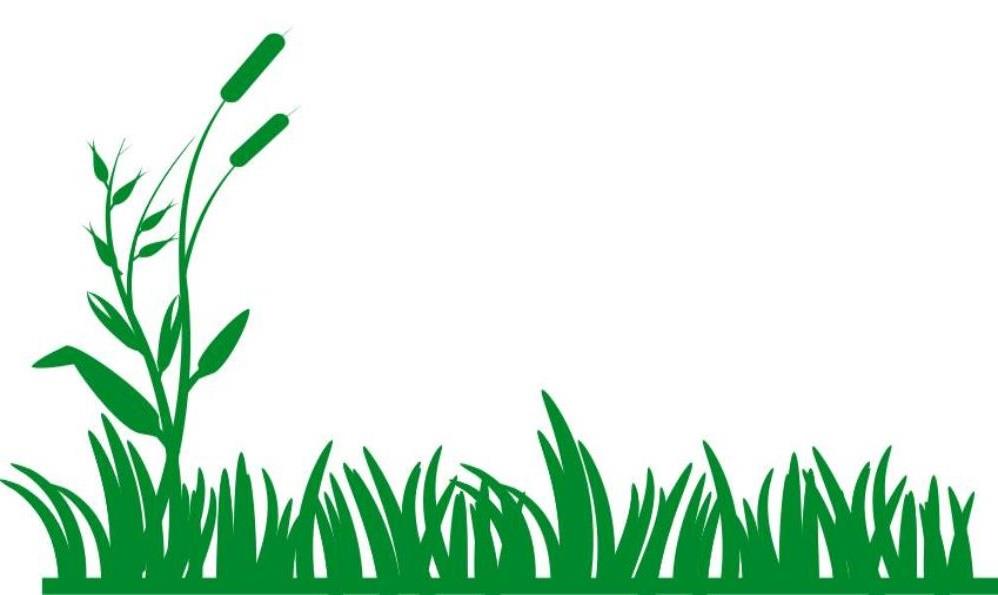 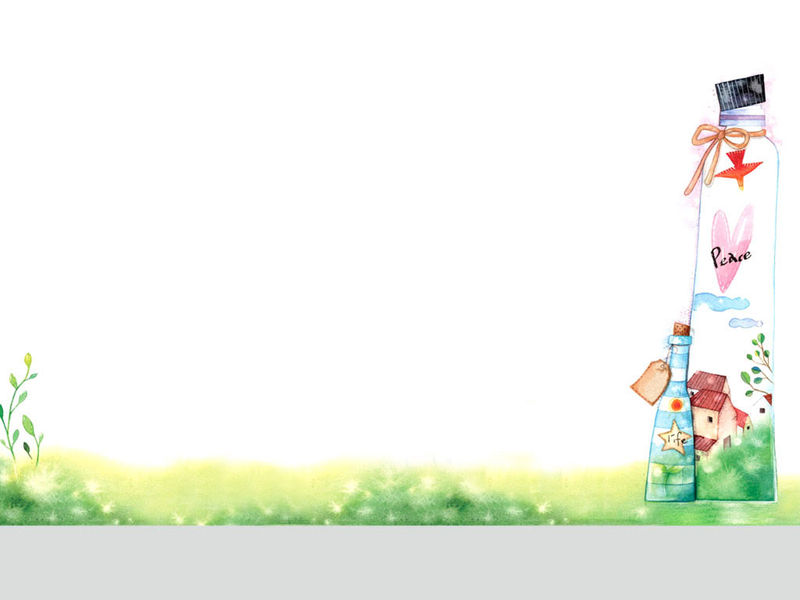 我愛聽主的聲 祢輕輕的叫我 叫我做工認真著打拼 我愛聽主的聲 你輕輕的叫我 叫我暝日隨祢的腳步行
我的主我的君王 我欲勇敢隨祢行 祢是福氣的所在 我真意愛 祢用智慧充滿我 賜我信仰豎在 祢用溫柔手牽我 我心期待 聽著祢叫 叫我向前 天國的路祢欲賜福
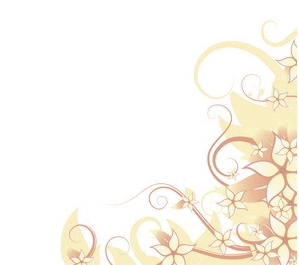 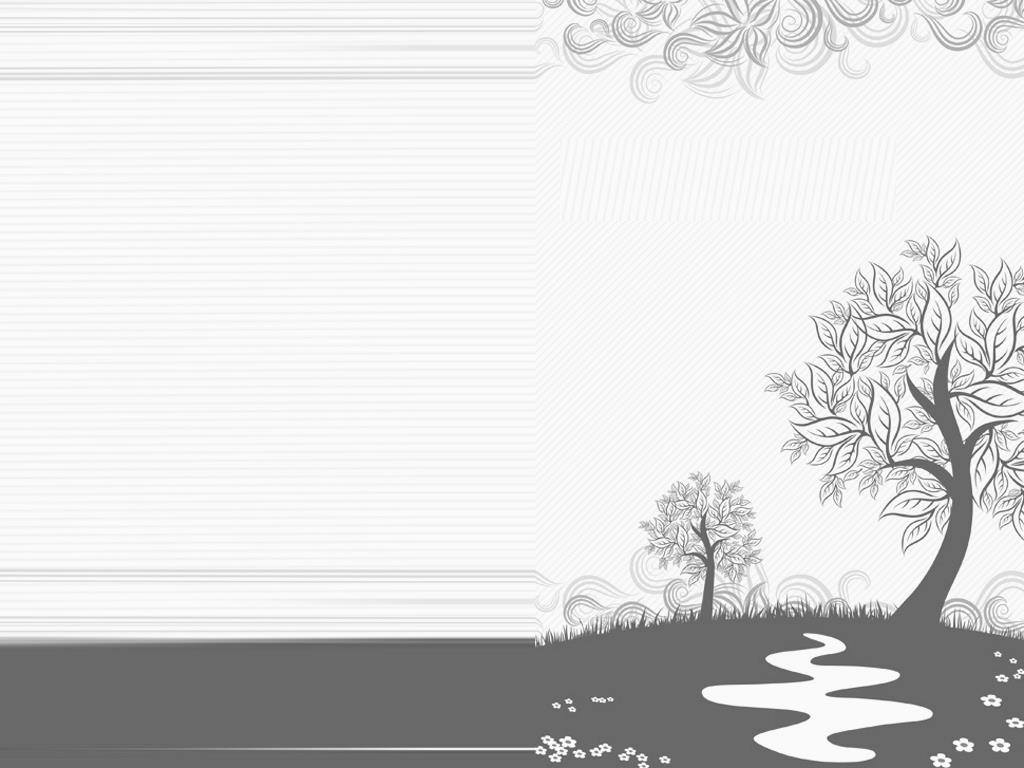 祢是福氣的所在 我真意愛 祢用智慧充滿我 賜我信仰豎在 祢用溫柔手牽我 我心期待 聽著祢叫 叫我向前 天國的路祢欲賜福